Starten Als Zelfstandige
Kosten en LASTEN
Introduction
Primary goals
Areas of growth
Timeline
Summary
PRESENTATION TITLE
20XX
2
BTW
Tarieven 6% - 12% - 21%
HOOFD-PRINCIPES:
BTW is verschuldigd ten gevolge van: een ontvangen SOM, een uitgeschreven FACTUUR of een beëindigde levering of dienst.
Een factuur moet gemaakt worden ten laatste de 15e dag van de maand volgend op het hiervoor genoemde feit
Een BTW plichtige onderneming MOET iedere periode een aangifte indienen, OOK al is er geen activiteit of inkomsten.
BTW IS GEEN KOST NOCH EEN OPBRENGST! Het kan dus geen deel uitmaken van je verdienmodel of van je marge.
 
BTW tijdig betalen is een MUST:  je BTW budget voorzien, is het begin van een goed ondernemerschap.
Uitleg
20XX
PRESENTATION TITLE
3
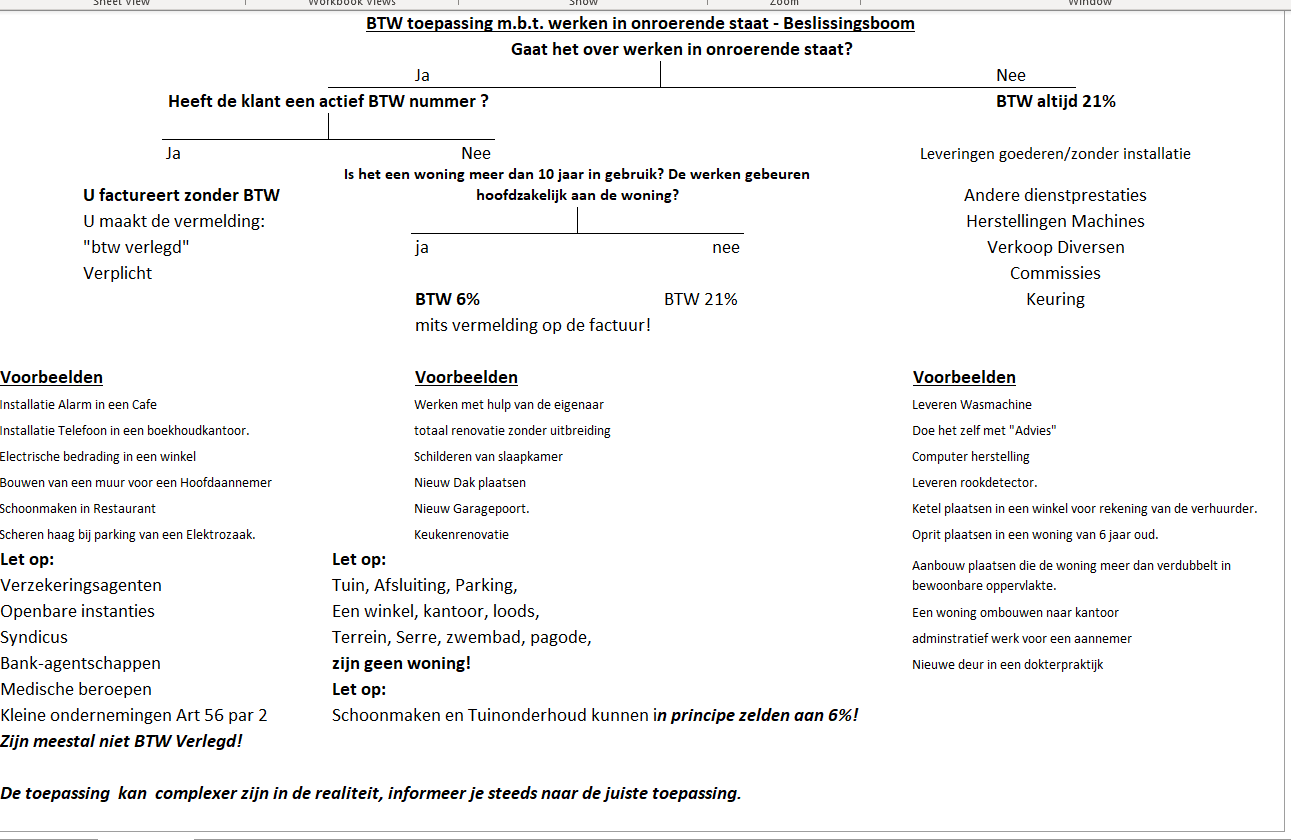 BTW
RSVZ
Tarieven 20,5% -14,72%
HOOFD-PRINCIPES:
 Bijdragen zijn verschuldigd op winsten en bestuurderslonen.
 Er wordt gewerkt op basis van wettelijke voorschotten en een afrekening naar 3 jaar.
 Een zelfstandige moet iedere kwartaal verplicht de wettelijke bijdragen betalen, OOK al is er geen activiteit of winst.
 Het is noodzakelijk om de winst periodiek te evalueren, om onaangename verrassingen in het afrekeningsjaar te voorkomen.
 
Vrijwillige extra betalen kan een MUST zijn: Dit is immers een aftrekbare kost!
Rechten
Bijdragetabel
5
Belastingen
HOOFD-PRINCIPES:
 Belastingen zijn verschuldigd op winsten en lonen.
 Je kan vrijwillig voorschotten betalen, een afrekening volgt meestal in het tweede jaar volgend op het berekeningsjaar.
 Een zelfstandige kan iedere kwartaal  vrijwillige een voorafbetaling betalen.
 Het is noodzakelijk om de winst periodiek te evalueren, om onaangename verrassingen in het afrekeningsjaar te voorkomen.
 
Tijdig betalen is een MUST:  je Belastingbudget voorzien, is het begin van een goed ondernemerschap en kan op verschillende manieren.
Vennootschapsbelasting
Personenbelasting
Werkingskosten
Administratieve kosten
Boekhouder
Regionale en exploitatie Taxen
SABAM UNISONO
Bijdragen 
Verzekeringen tegen ondernemingsrisico
FAVV en vergunningen?
Lokaalkosten
Andere
20XX
PRESENTATION TITLE
7
Start
20XX
PRESENTATION TITLE
8
Werken in uw dossier - Jaarverloop
Q1
Bijwerken vorig jaar, opmaak documenten, voorstel Sociale kas en voorafbetalingen
Q2
Afwerken vorig jaar + belastingsberekening + schatting afrekening sociale kas.Voorrang vennootschappen op Eenmanszaken
Q3
Afwerken vorig jaar + belastingsberekening + schatting afrekening sociale kas.Voorrang Hoofdberoepen op Bijberoepen
Q4
Afwerken raportage, voorstellen huidig jaar op basis de ingeboekte stukken
20XX
PRESENTATION TITLE
9
Wat verwachten we:
Wat bieden we:
Een digitaal aangeleverde boekhouding, we leggen dit uit.
​Strikte scheiding beroep en privé
Netjes, orderlijk en stiptheid.
“​a paid accountant is a motivated accountant”
Bijstand bij opstart en digitalisatie
Onbeperkte uitleg, waar nodig in functie van wat voor uw dossier nodig is
Famiale context
TITLE
10
Veel success!
Debruyne DavidDavid@fiscatwest.bewww.Boekhouder123.be
0495 13 54 69
TITLE
11
Overtuigd?​
https://www.boekhouder123.be/starten/ik-wil-starten/stappenplan-oprichting-vennootschap

https://www.boekhouder123.be/starten/ik-wil-starten/stappen-plan-na-oprichting-vennootschap

https://www.boekhouder123.be/starten/ik-wil-starten/organisatie-van-de-boekhouding

https://www.boekhouder123.be/starten/ik-wil-starten/stappen-plan-starten-eenmanszaak
12
Ons TEAM
Audrey Mommen
David Debruyne
Stefanie Sanders
Hannelore Lagatie
Accountant
Mijn echtgenote en mental coach 
Dossierbeheerder
Administratie Coach
20XX
PRESENTATION TITLE
13